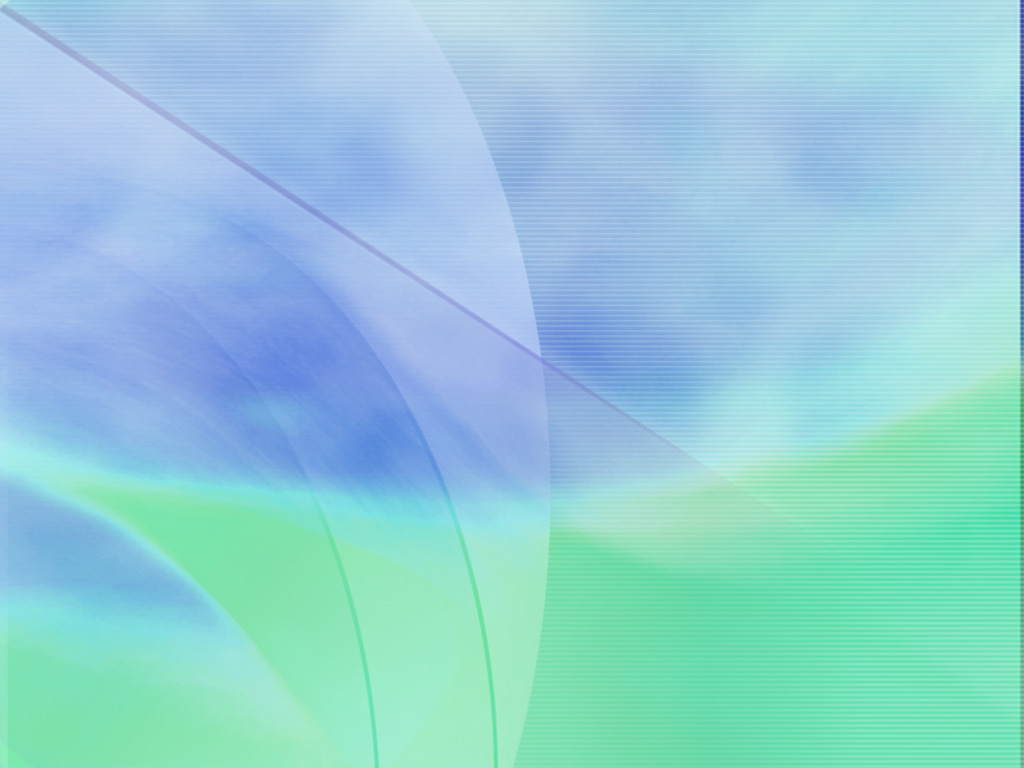 Презентация к классному часу
« Влияние веса портфеля на здоровье школьников»
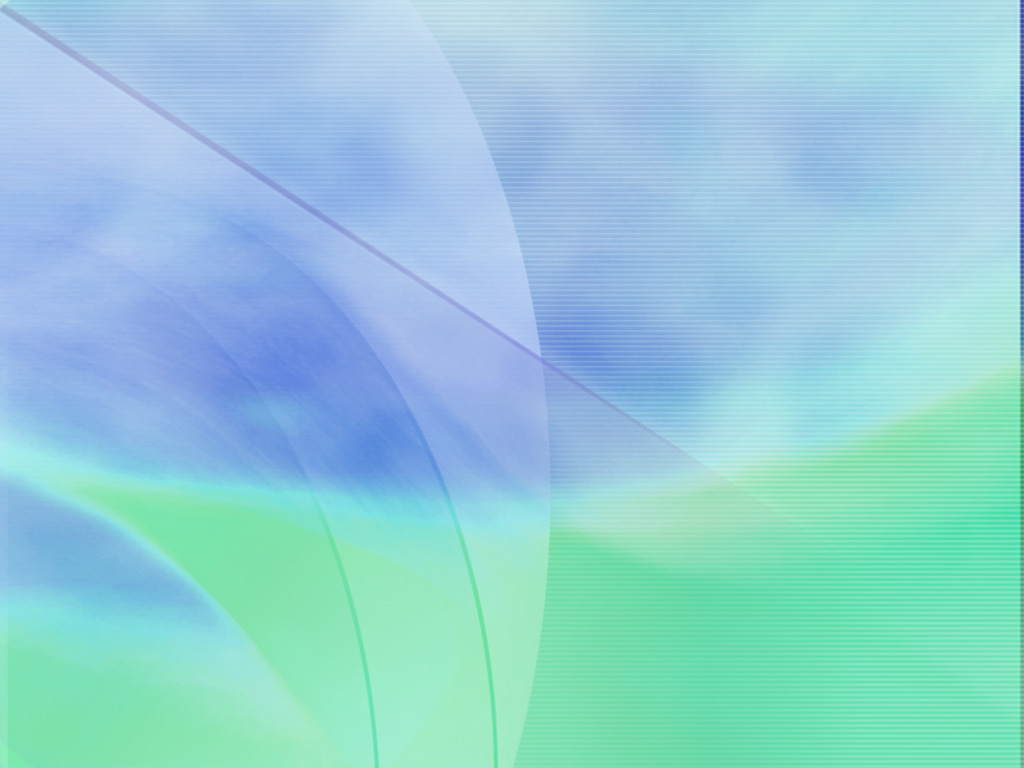 Вставь пропущенное слово:
Береги платье снова,
   а ________ смолоду.
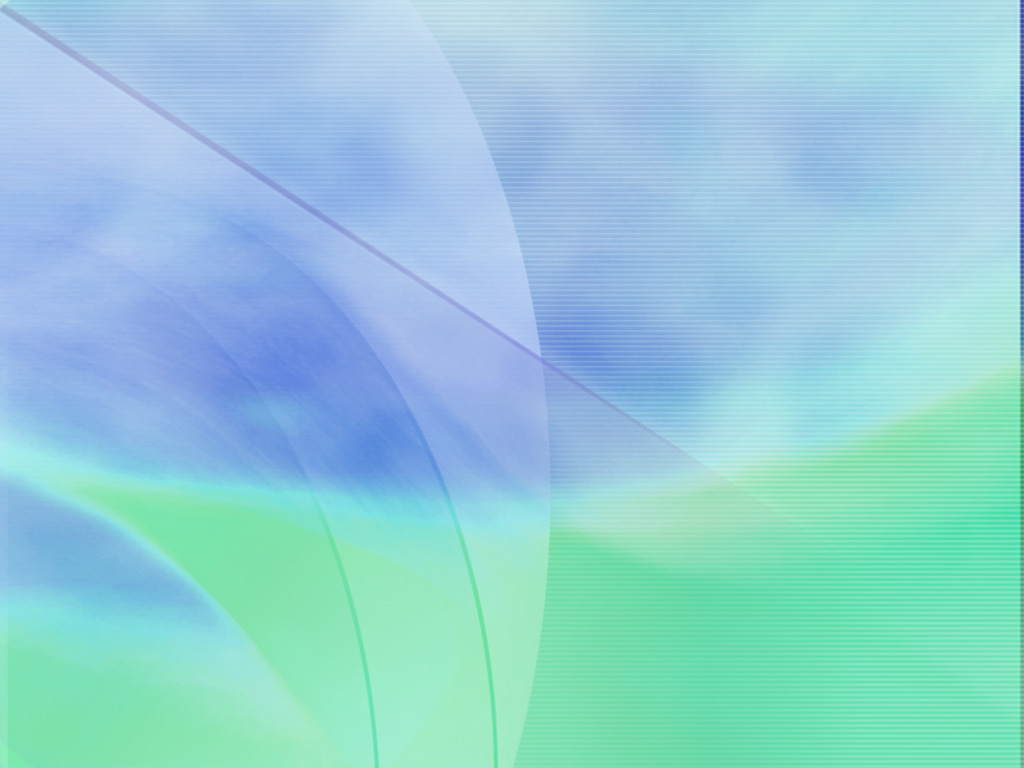 Вставь пропущенное слово:
Зимой по улице бежит,
А летом в комнате лежит,
Но только осень настает,
Меня он за руку берет.
И снова в дождик и в метель
Со мной шагает мой ________.
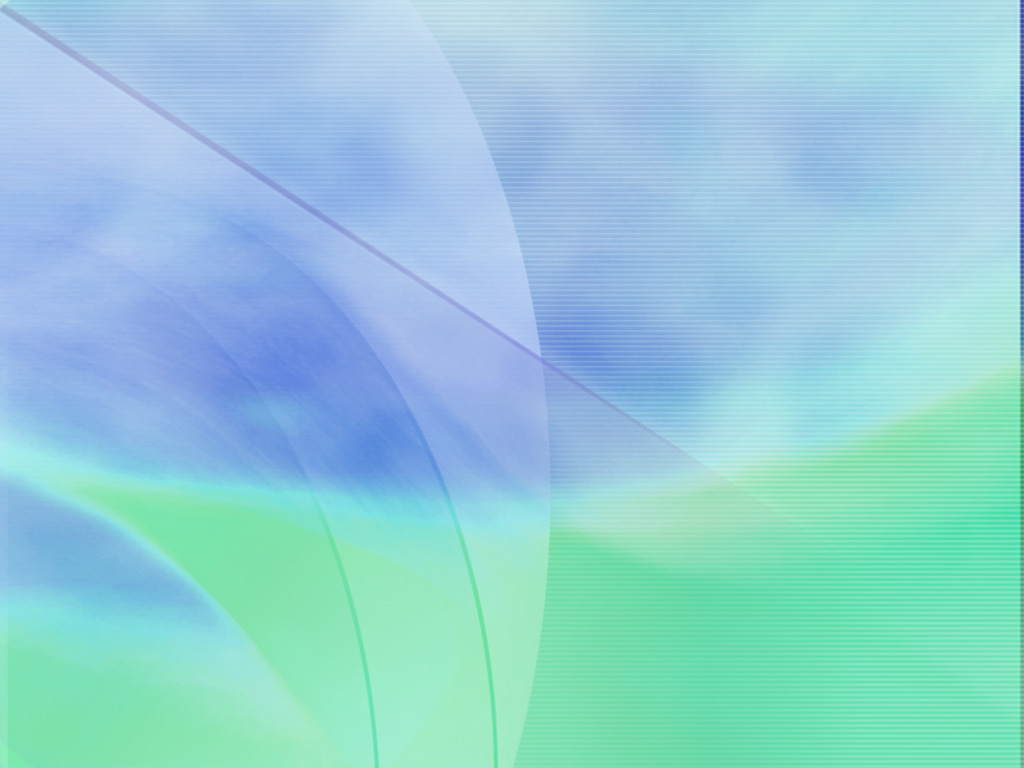 Здоровый нищий 
счастливее больного
 короля.
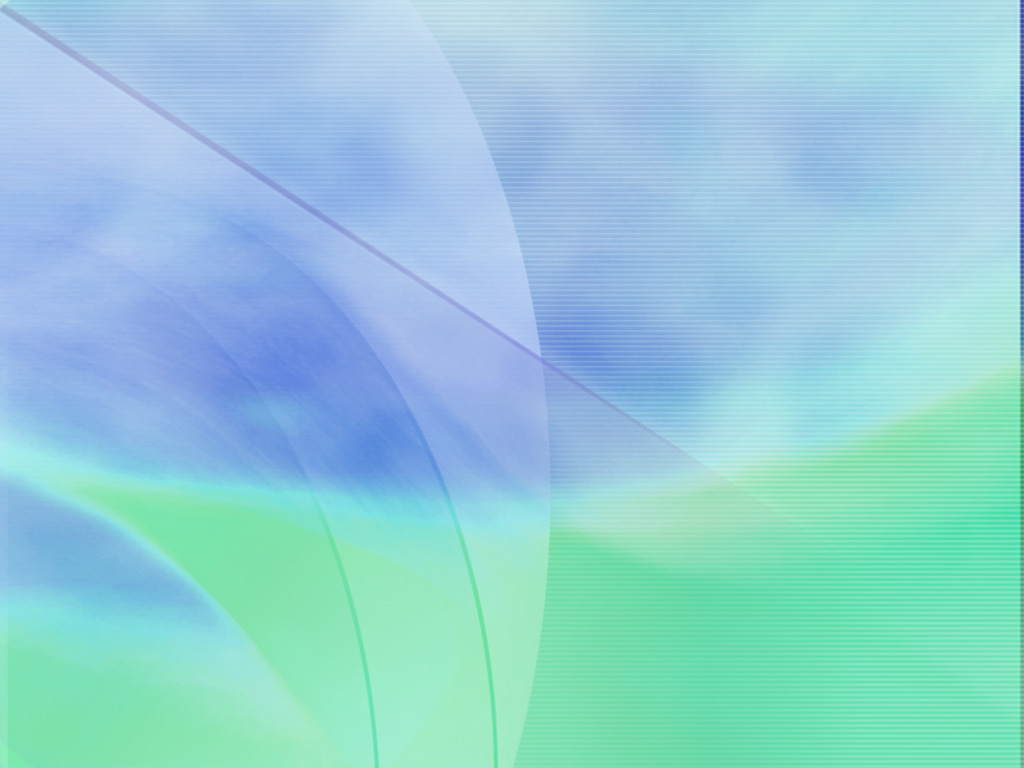 Здоровье самое главное, 
самое ценное в жизни
любого человека,
 а значит его надо беречь
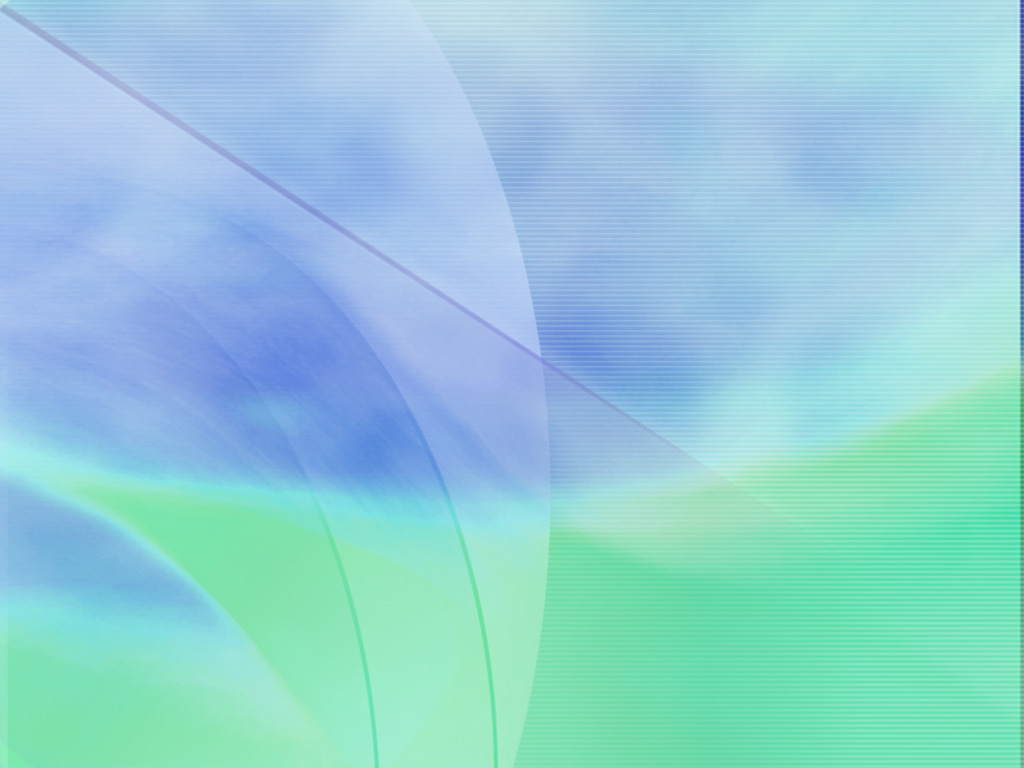 Портфель ваш верный спутник по дороге
 школьной жизни.
Девять месяцев в каждом году, 
он ежедневно cопровождает вас в школу .
Как вы считаете, 
портфель оказывает влияние на ваше здоровье?
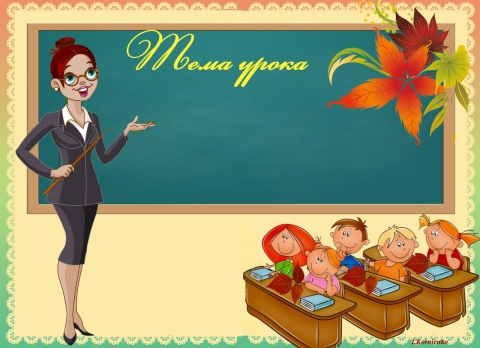 « Влияние веса портфеля
 на здоровье школьника»
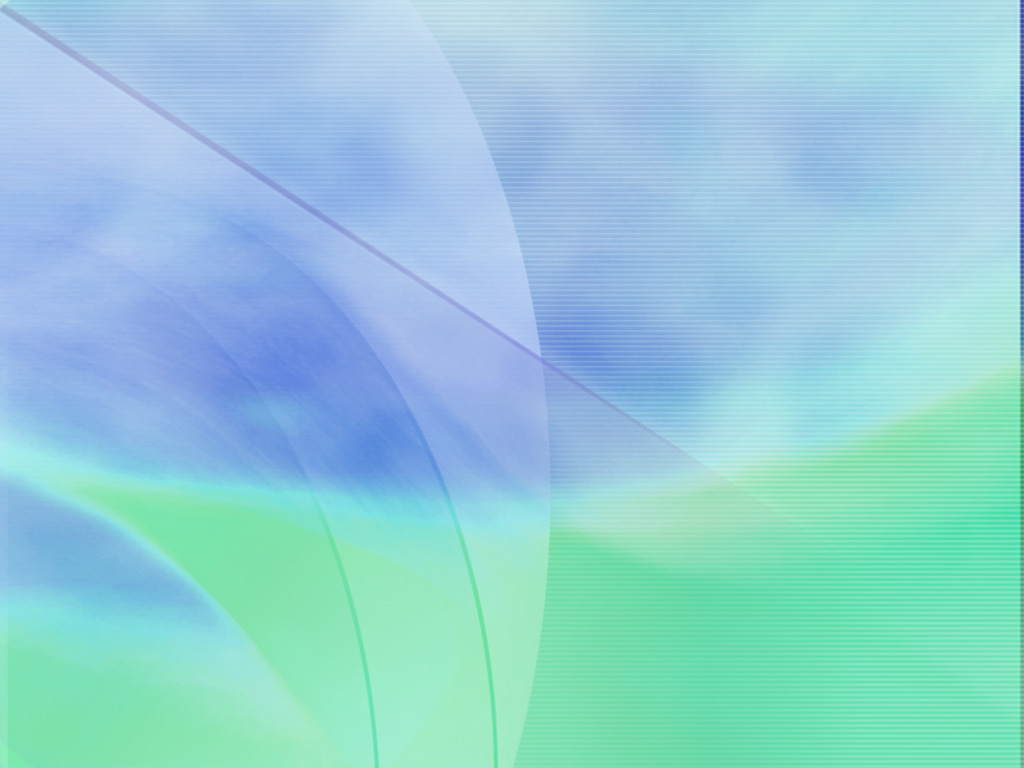 Причины, приводящие к излишнему весу портфеля:
Причина №1.
Вес пустого портфеля превышает
                 допустимые нормы
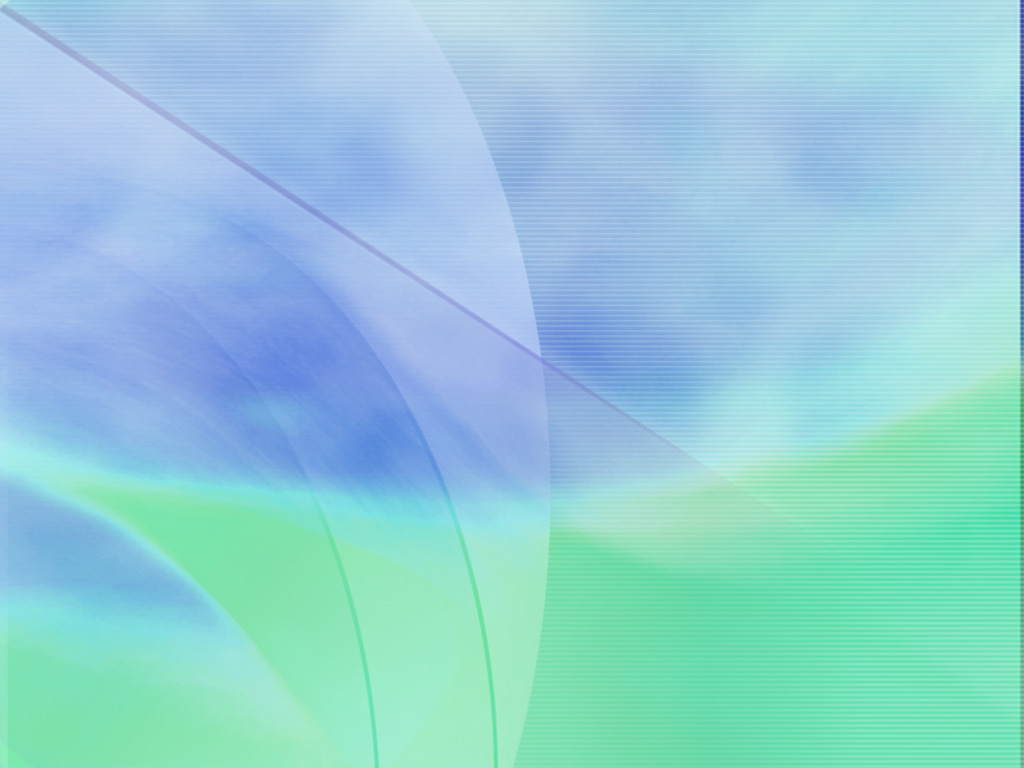 ПАМЯТКА ПО ВЫБОРУ ШКОЛЬНОГО  ПОРТФЕЛЯ
Ранец - это рюкзак с жёсткой спинкой и широкими лямками, приспособленный для переноски школьных принадлежностей. Ортопедическая спинка позволяет распределить нагрузку на позвоночник и не допустить его искривления.

Школьный ранец должен быть выполнен из гигиеничного водоотталкивающего лёгкого материала.
Специалисты рекомендуют приобретать лёгкие ранцы, вес пустого до 1 кг 
Ранец должен хорошо держать форму и не деформироваться при укладывании школьных принадлежностей.   

Ширина портфеля не должна превышать ширину плеч ребёнка.
Верхний край не должен быть выше плеч, а нижний - ниже бёдер.
Должны быть светоотражающие полосы и замки, чтобы вас легко заметить на дороге.
Если ранец выбран или используется не правильно,
 то это может серьезно навредить позвоночнику и осанке школьника.
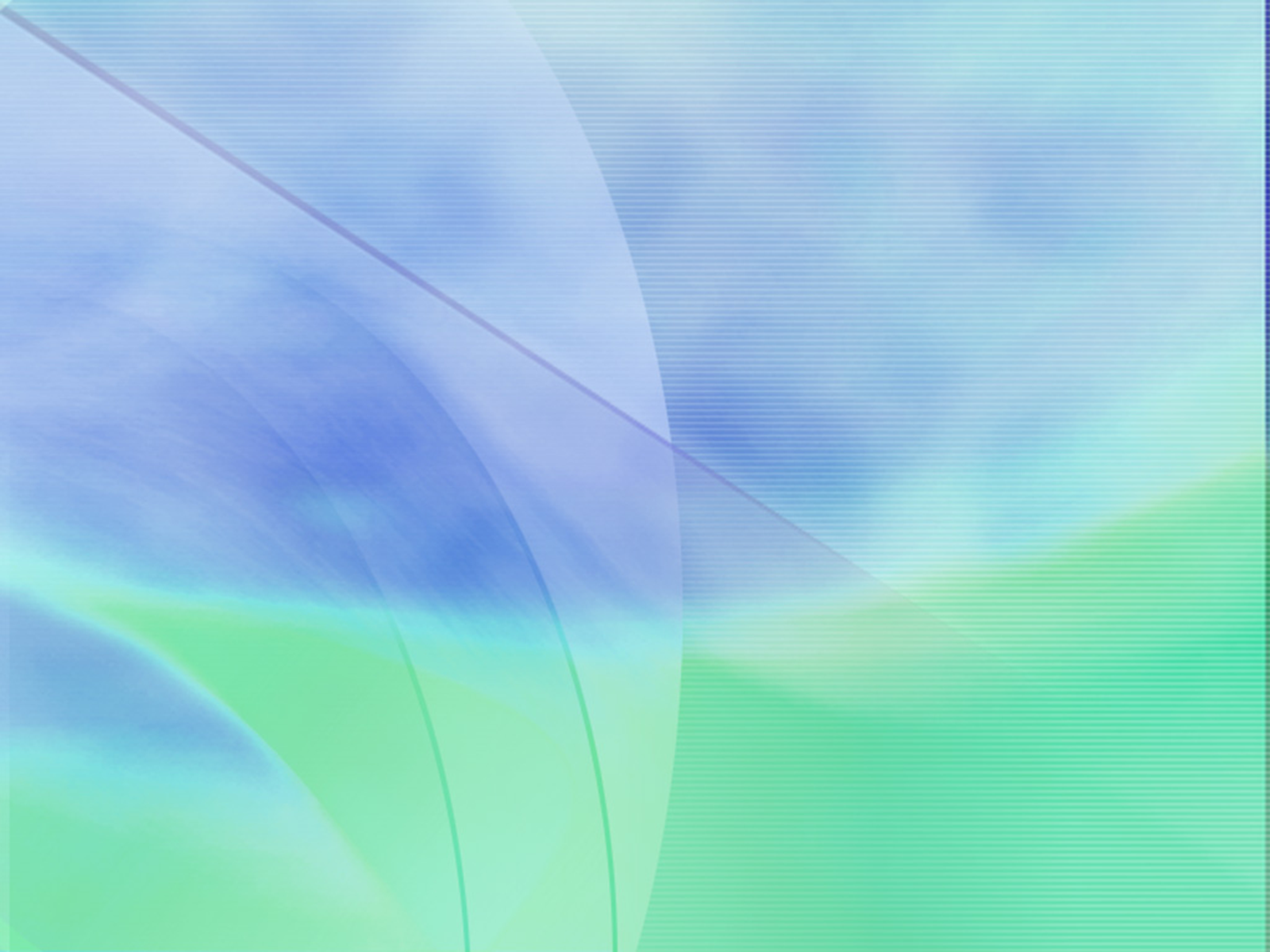 Причина №2
В портфеле бывают посторонние 
                           предметы
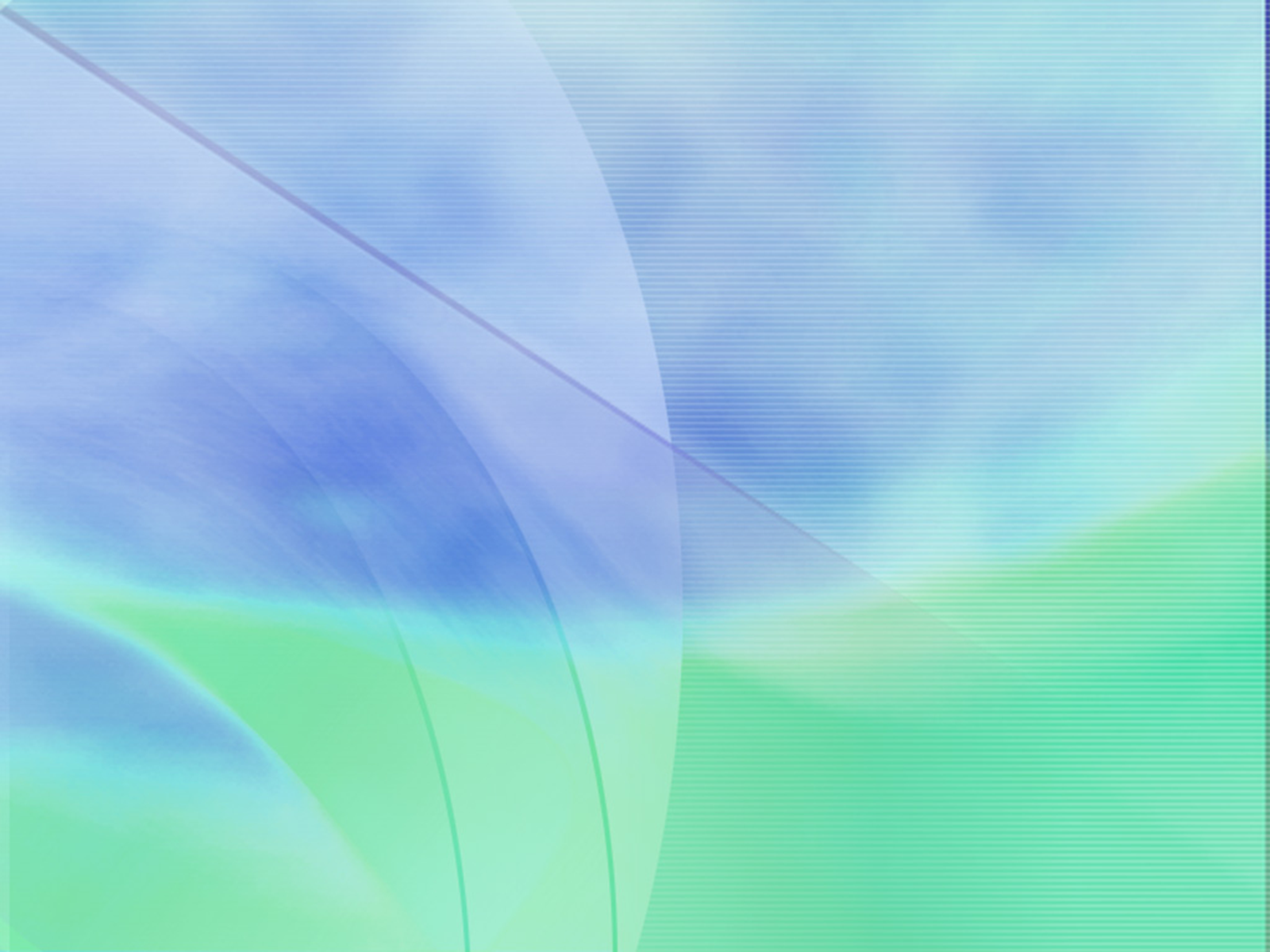 Берегите своё здоровье!
Следите за весом  своего портфеля!
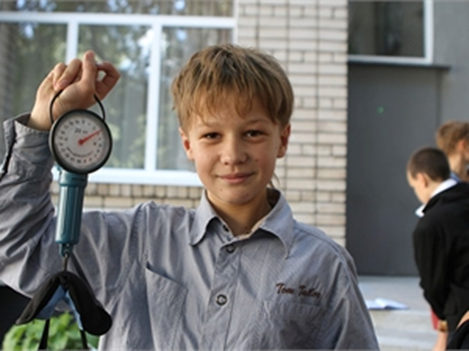